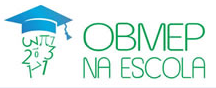 OBMEP – Ciclo 2, Encontro 3GEOMETRIAÁreas e Perímetros de Polígonos
Márcio A. Silva
malexslv@hotmail.com
Ciclo 2, encontro 3.Geometria: Área e Perímetro de Polígonos
Referências de materiais para estudos:
Secção 2.1 da Apostila 3 do PIC da OBMEP “Teorema de Pitágoras e Áreas”, E. Wagner
http://www.obmep.org.br/docs/apostila3.pdf
Seção 8.1 da Apostila do PIC da OBMEP “Encontros de Geometria – Parte 1”, L. Cadar.e F. Dutenhefner. 
http://www.obmep.org.br/docs/Geometria.pdf
Artigo “Usando Áreas” – Eduardo Wagner, em RPM - Edição Especial PIC2007.
http://www.obmep.org.br/docs/rpm_pic2007.pdf
Ciclo 2, encontro 3.Geometria: Área e Perímetro de Polígonos
Sugestão de vídeos
Portal da Matemática: 8º Ano do Ensino Médio:
http://matematica.obmep.org.br/index.php/modulo/ver?modulo=20#v171
Áreas de Figuras Plana (Resultados Básicos), partes1 a 6
Áreas de Figuras Plana (Mais alguns Resultados), partes7 a 11
Exercícios da OBMEP, partes 1 a 4
Sugestão: assistir dois vídeos por dia e resolver um exercício com algum problema correlacionado.